Aspen simulation: kinetics/reactors 
(steam reforming & Haber-Bosch)
CHBE446
Team 2: Jack Capps, Lydia Stricker, Jeffrey Tsao, Christine Zhou
Steam Reforming
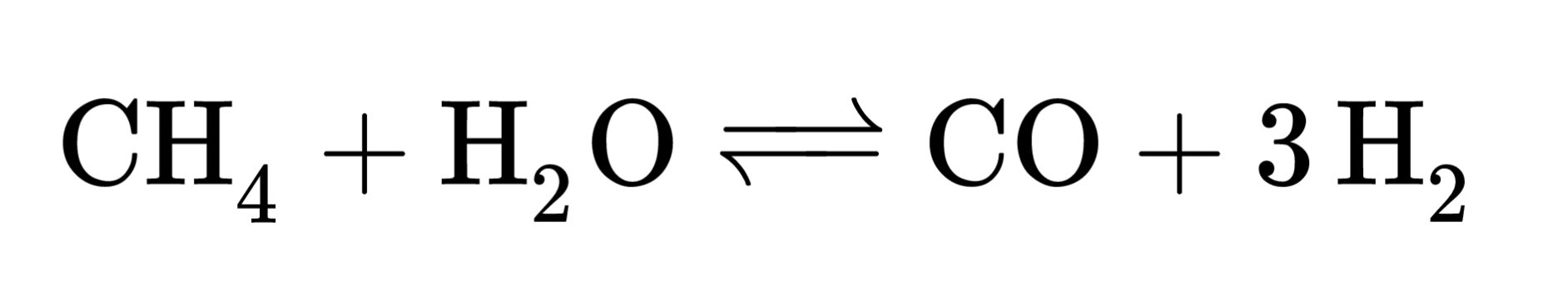 Reacting natural gas with steam to produce syngas (hydrogen + CO)
Highly endothermic (ΔH = 206 kJ/mol)
Produces most of the world’s hydrogen
Packed bed reactors with nickel catalyst
700 to 1,000 ºC, 20-30 bar
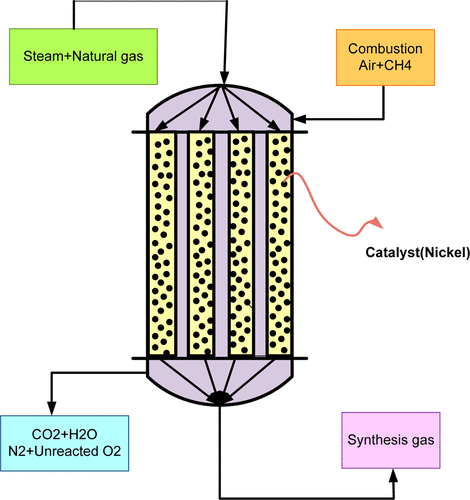 https://pubs.acs.org/doi/10.1021/ef400026k
[Speaker Notes: https://pubs.acs.org/doi/10.1021/ef400026k (image source)]
Haber-Bosch Process
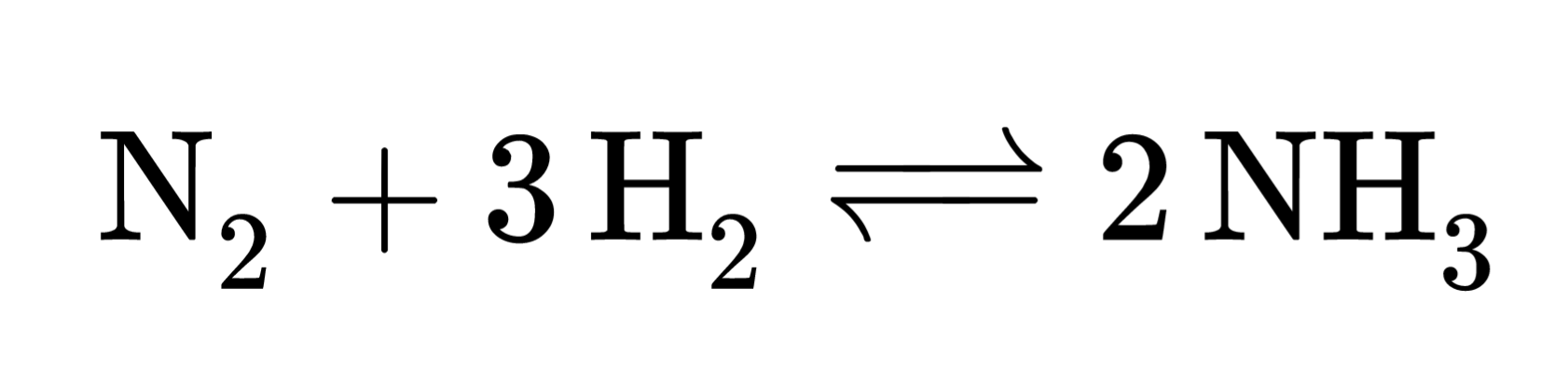 Main industrial process for ammonia production
Exothermic (ΔH = -92 kJ/mol)
Reverse reaction speeds up greatly
at high temperatures
Low temperature, high pressure
for higher yield
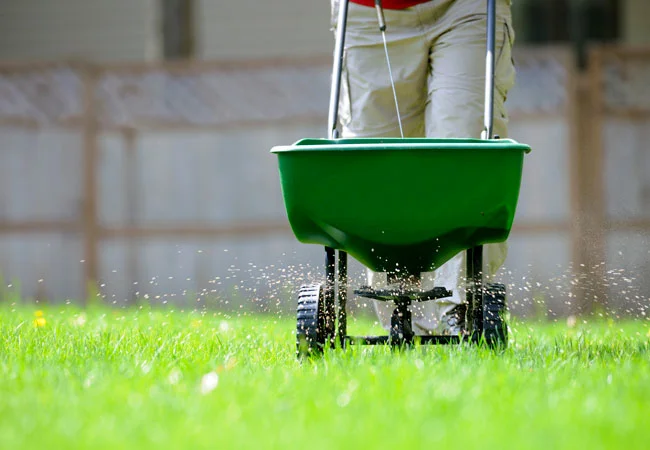 https://www.bobvila.com/articles/types-of-fertilizer/
[Speaker Notes: https://www.bobvila.com/articles/types-of-fertilizer/  (image source)]
Haber-Bosch Process—Aspen
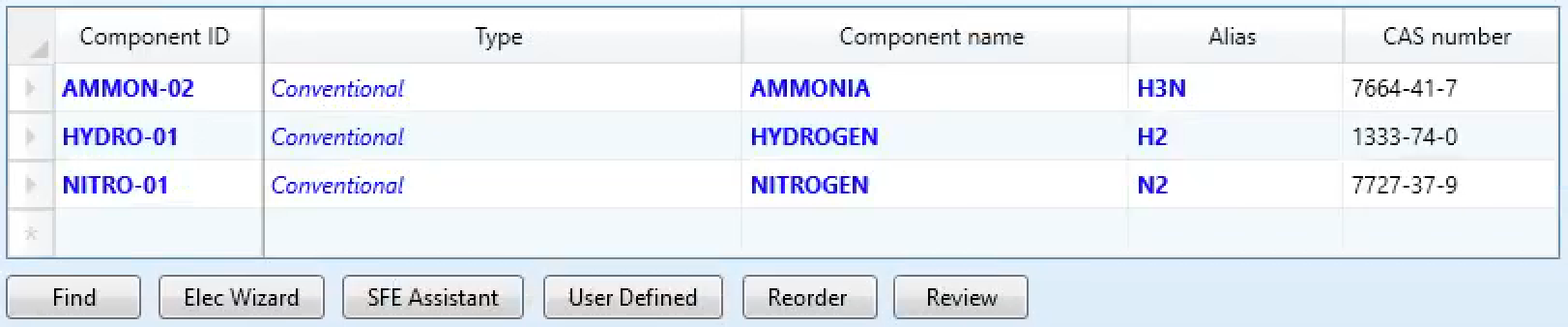 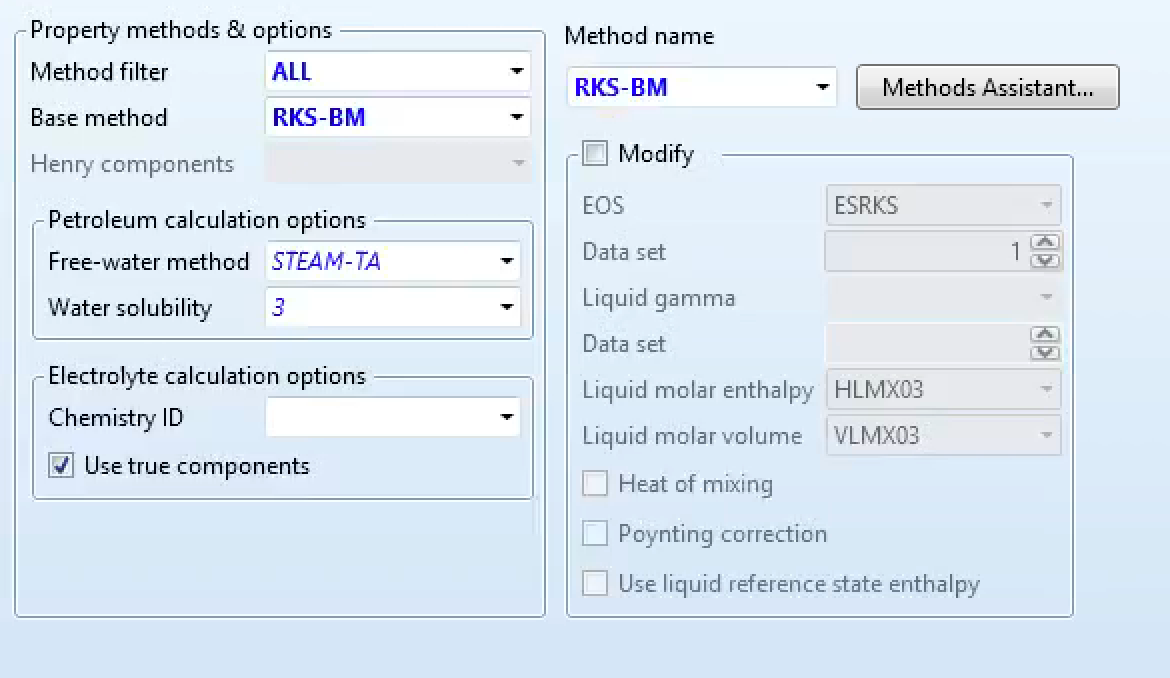 RKS-BM method is recommended for gas-processing, refinery, and petrochemical applications
Haber-Bosch Process—Aspen
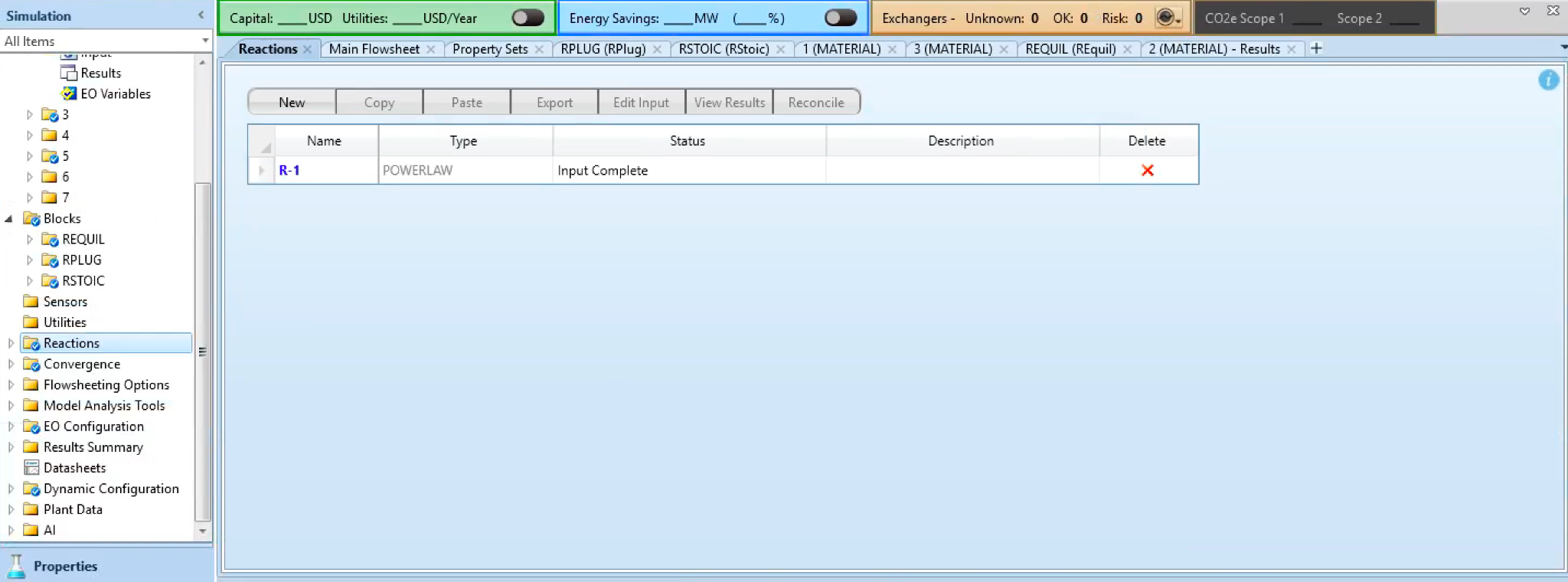 Haber-Bosch Process—Aspen
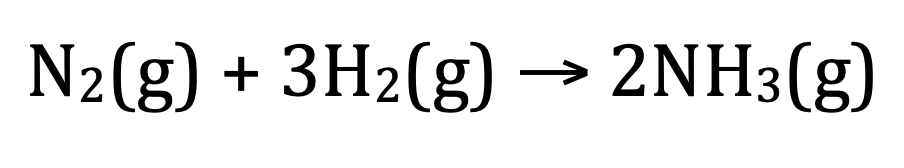 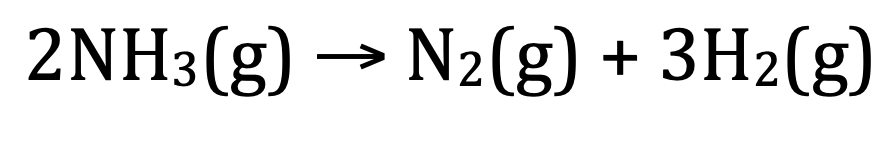 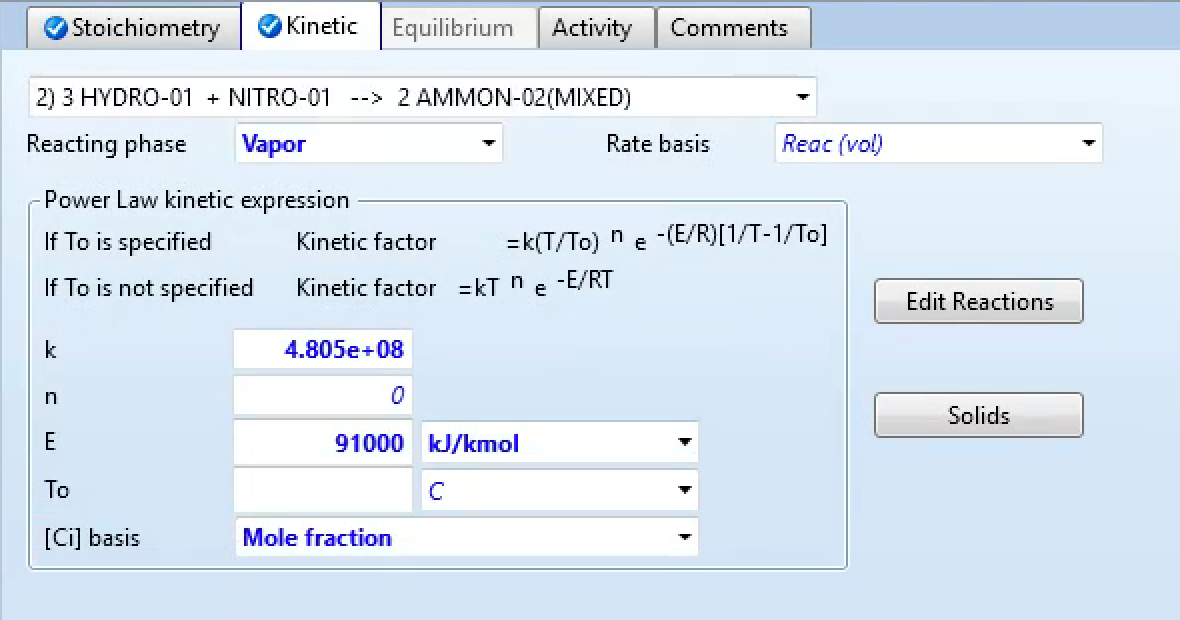 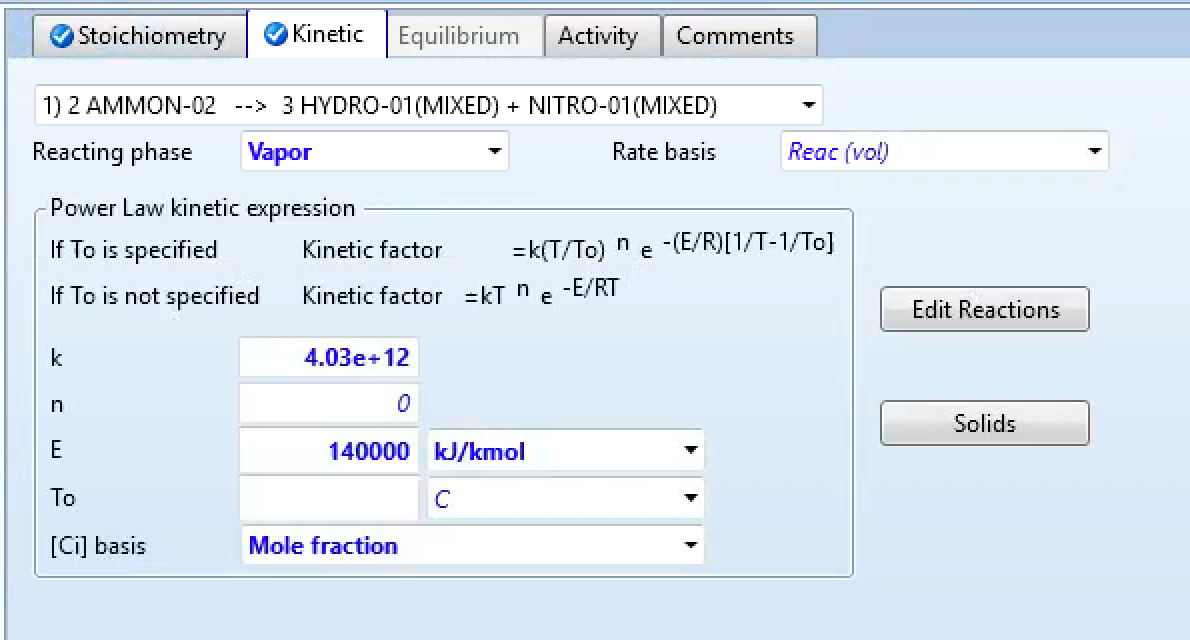 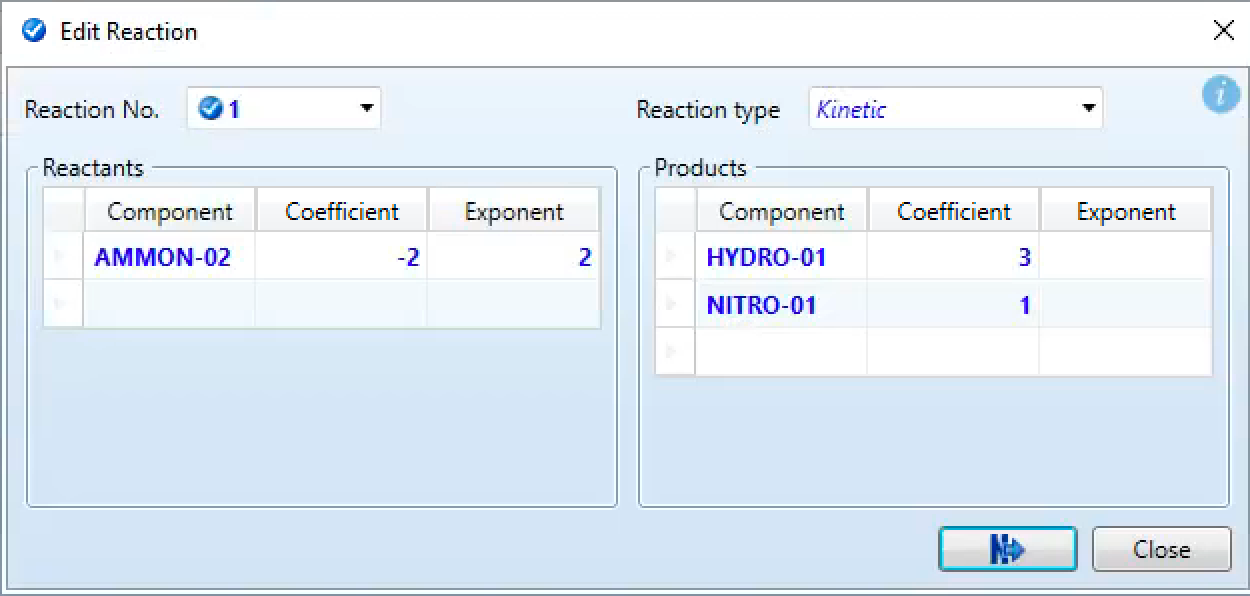 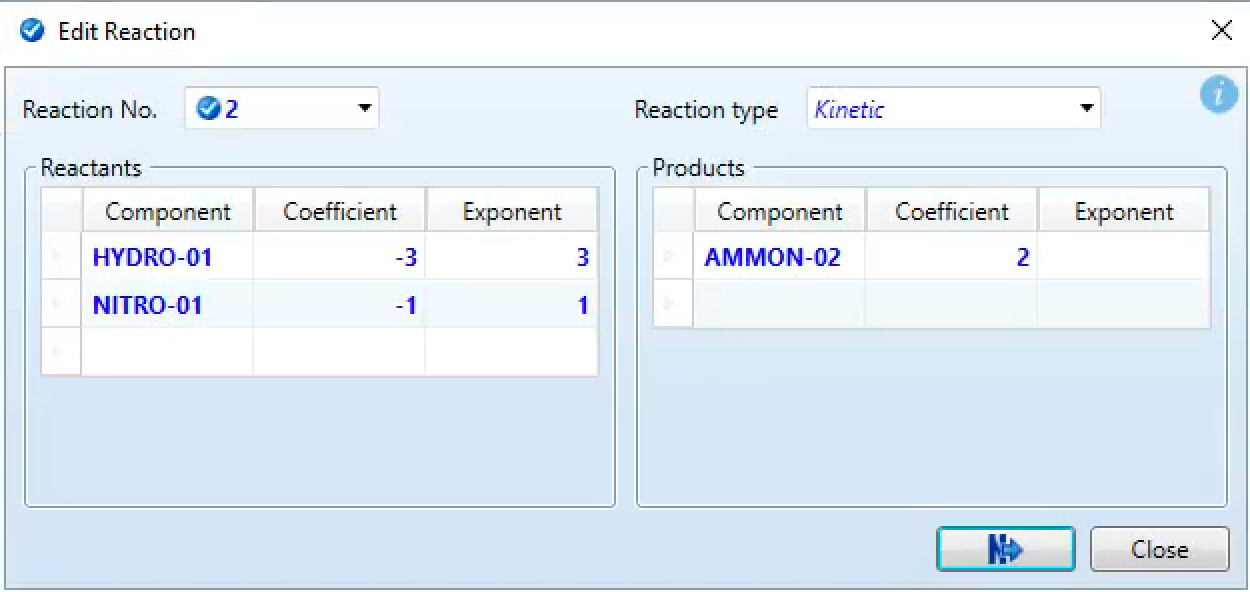 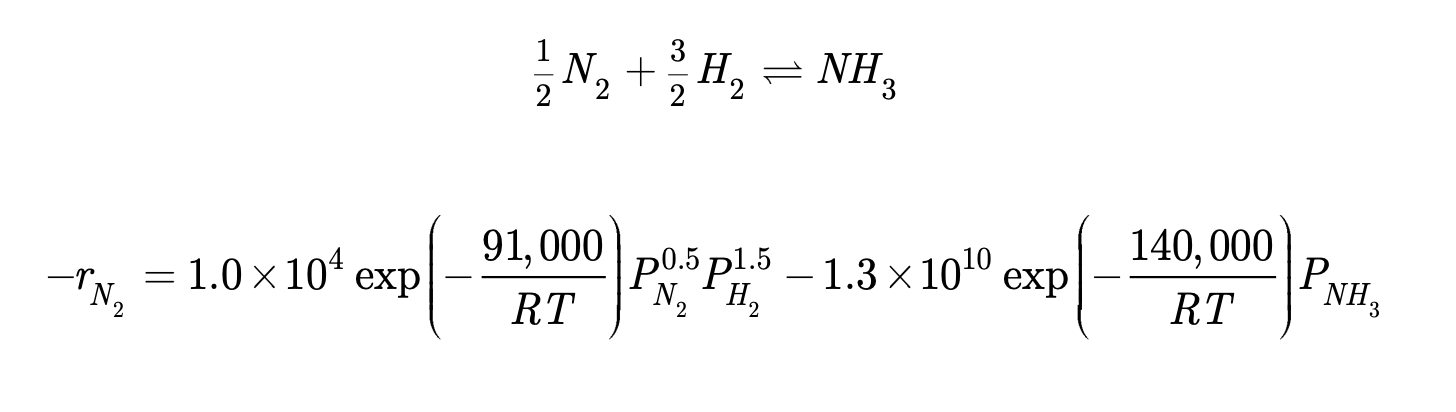 [Speaker Notes: K = rate constant
E = activation energy
Values taken from the mini project we did in 444]
RPlug Reactor
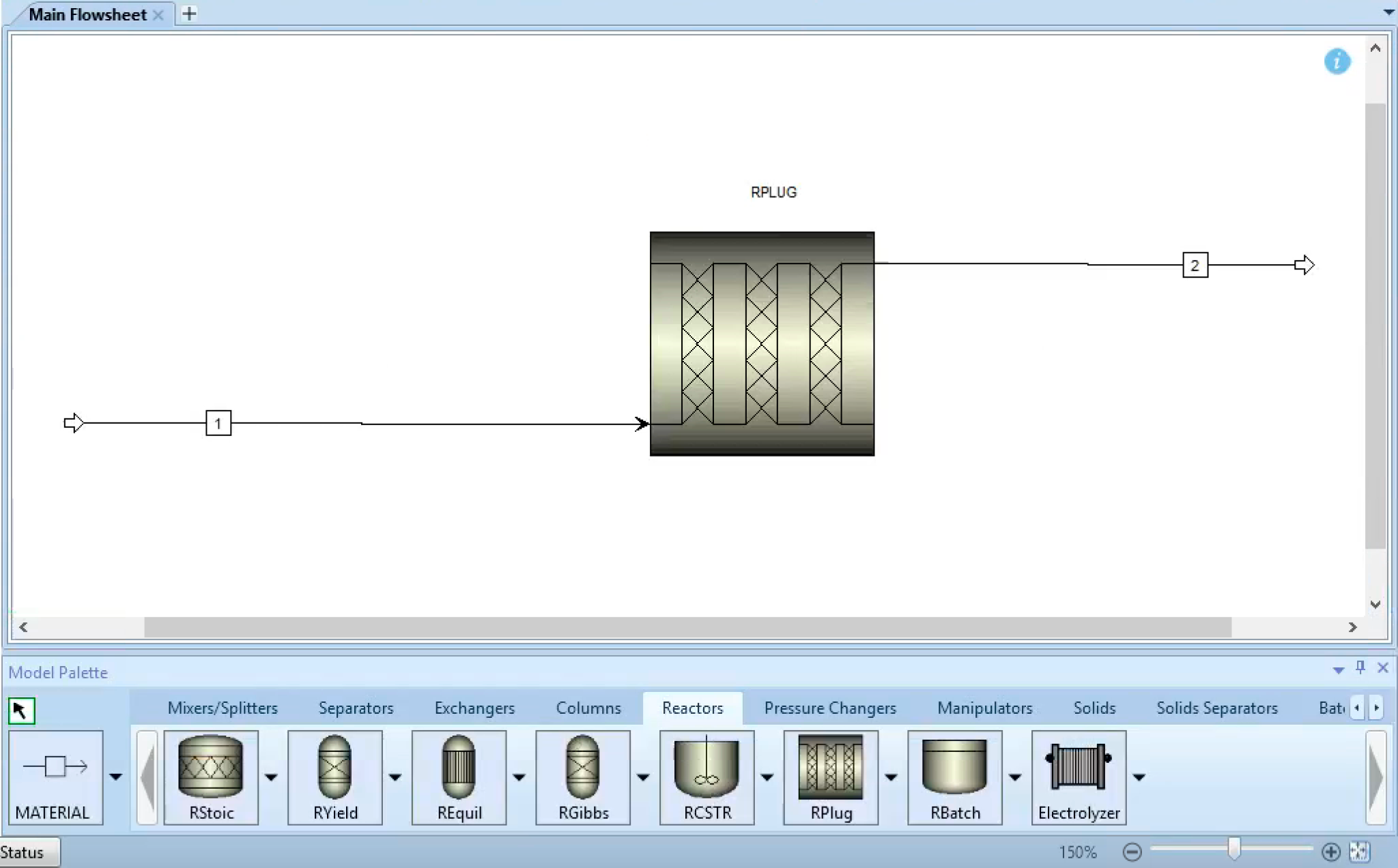 PFR
Known stoichiometry and kinetics
1, 2, or 3 phases
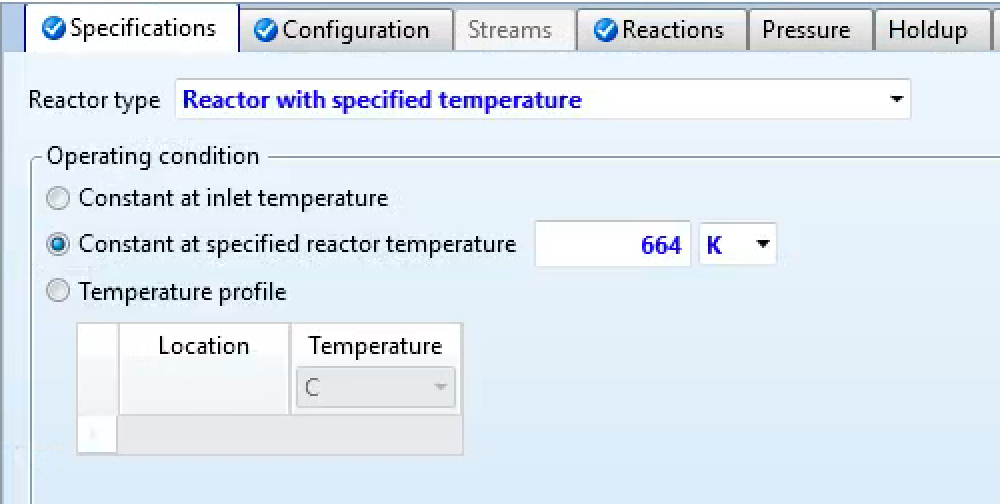 RPlug Reactor—Conditions
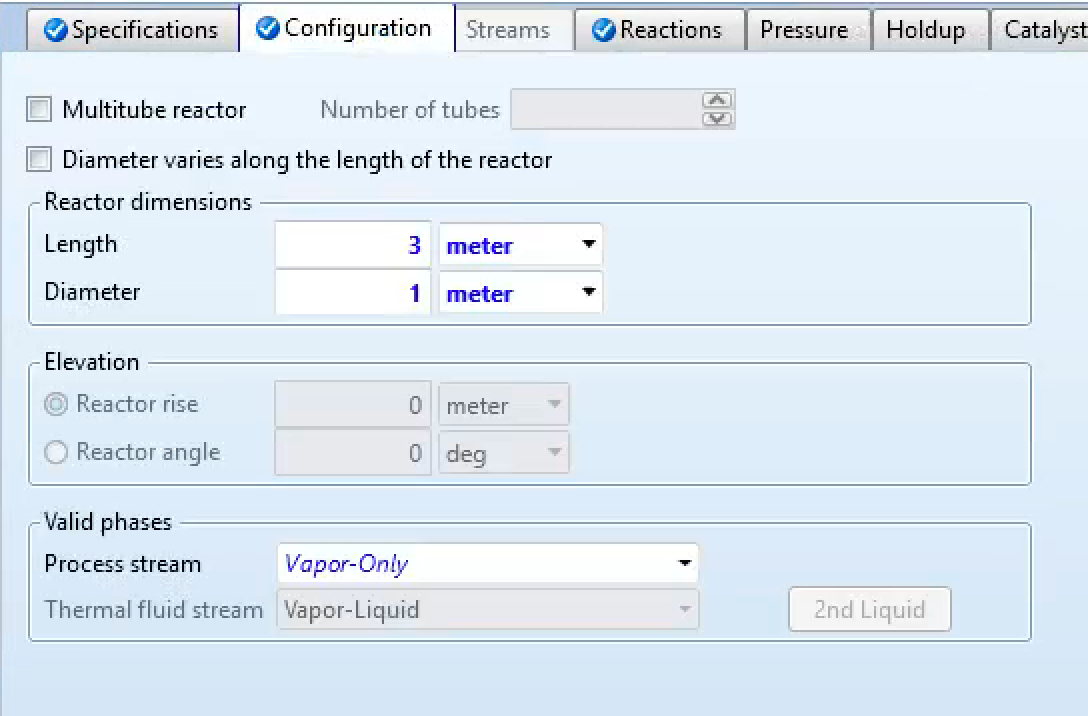 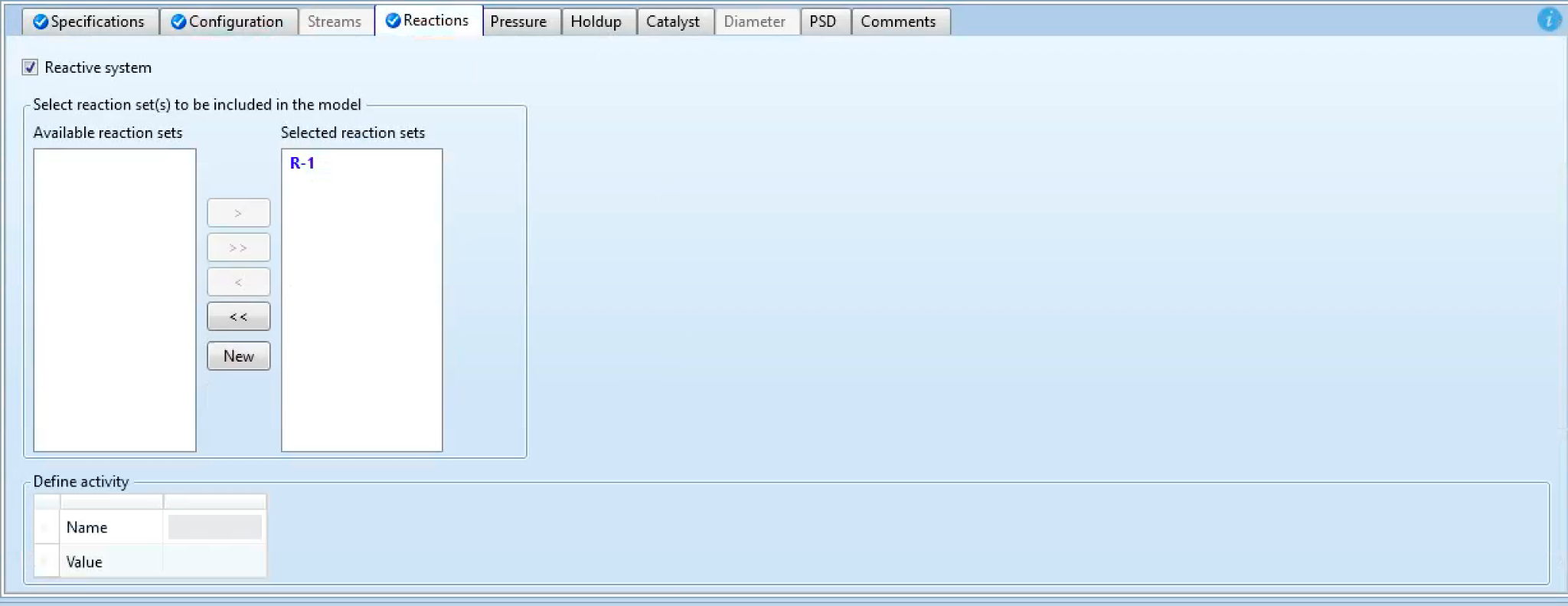 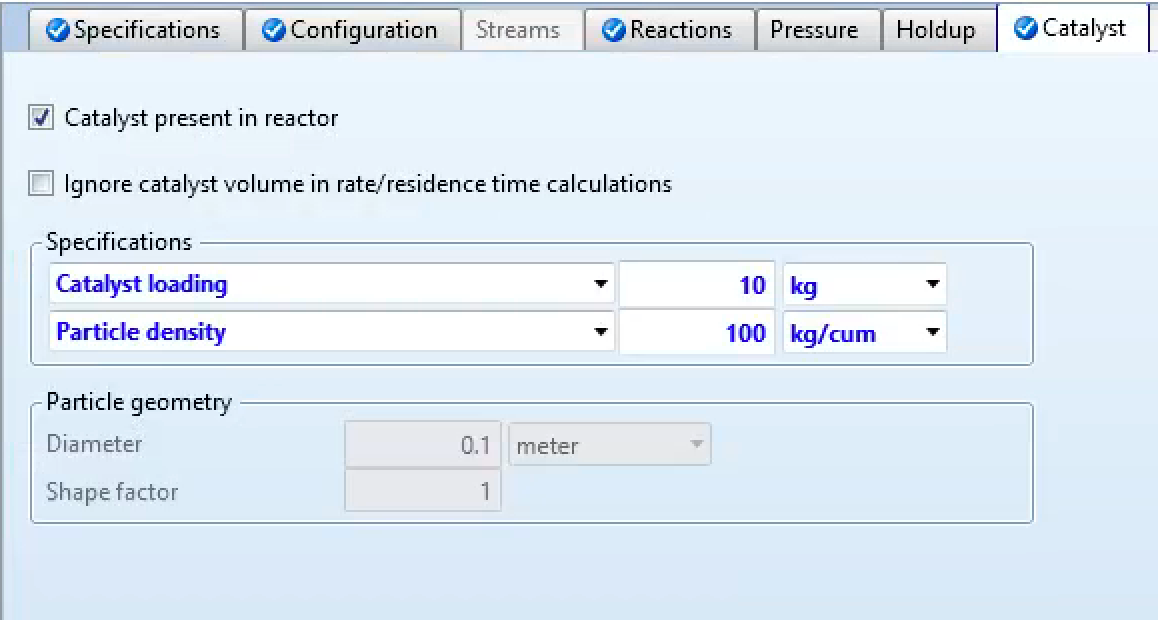 RPlug Reactor—Inlet Stream
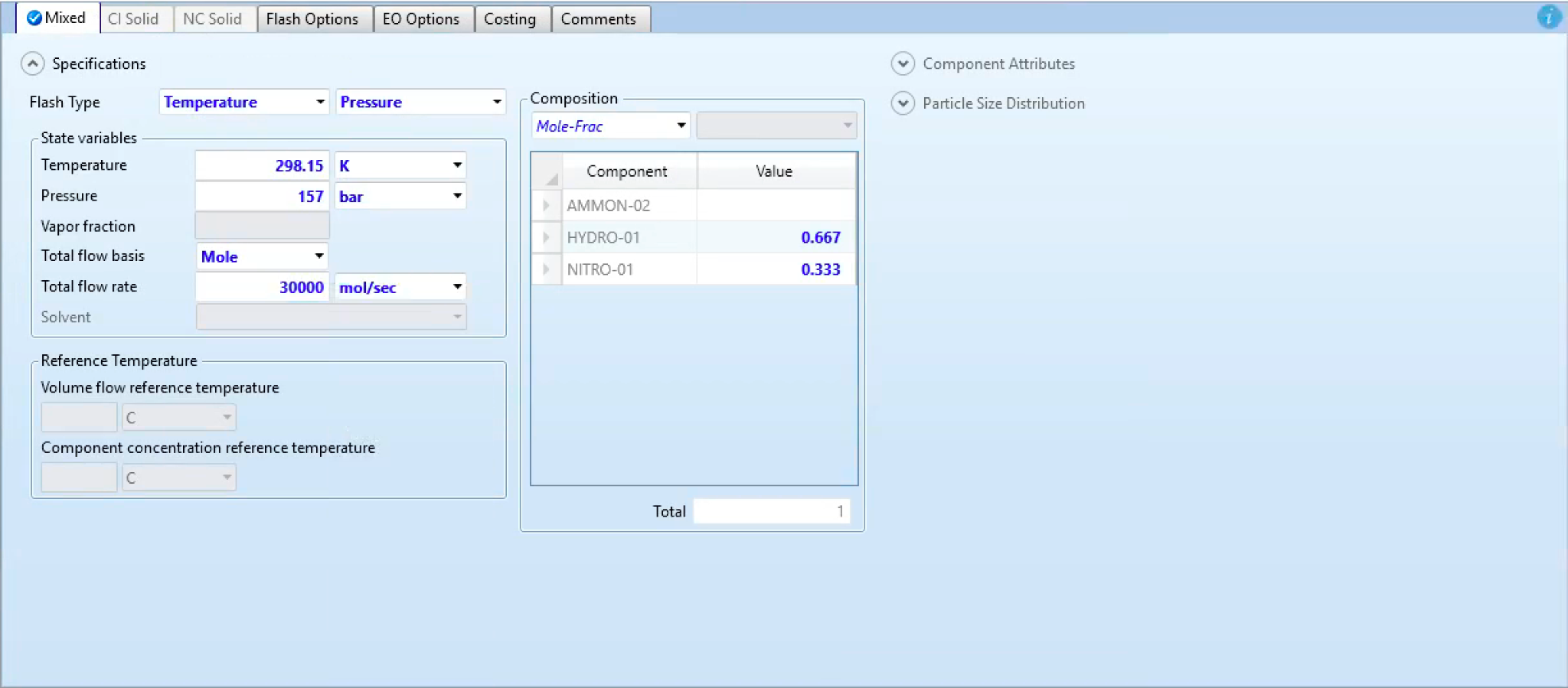 RPlug Reactor—Results
Cooling jacket, if used, is insufficient to cool reactor to low enough temperature due to highly exothermic reaction
Results in low conversion in reality

Use instead…
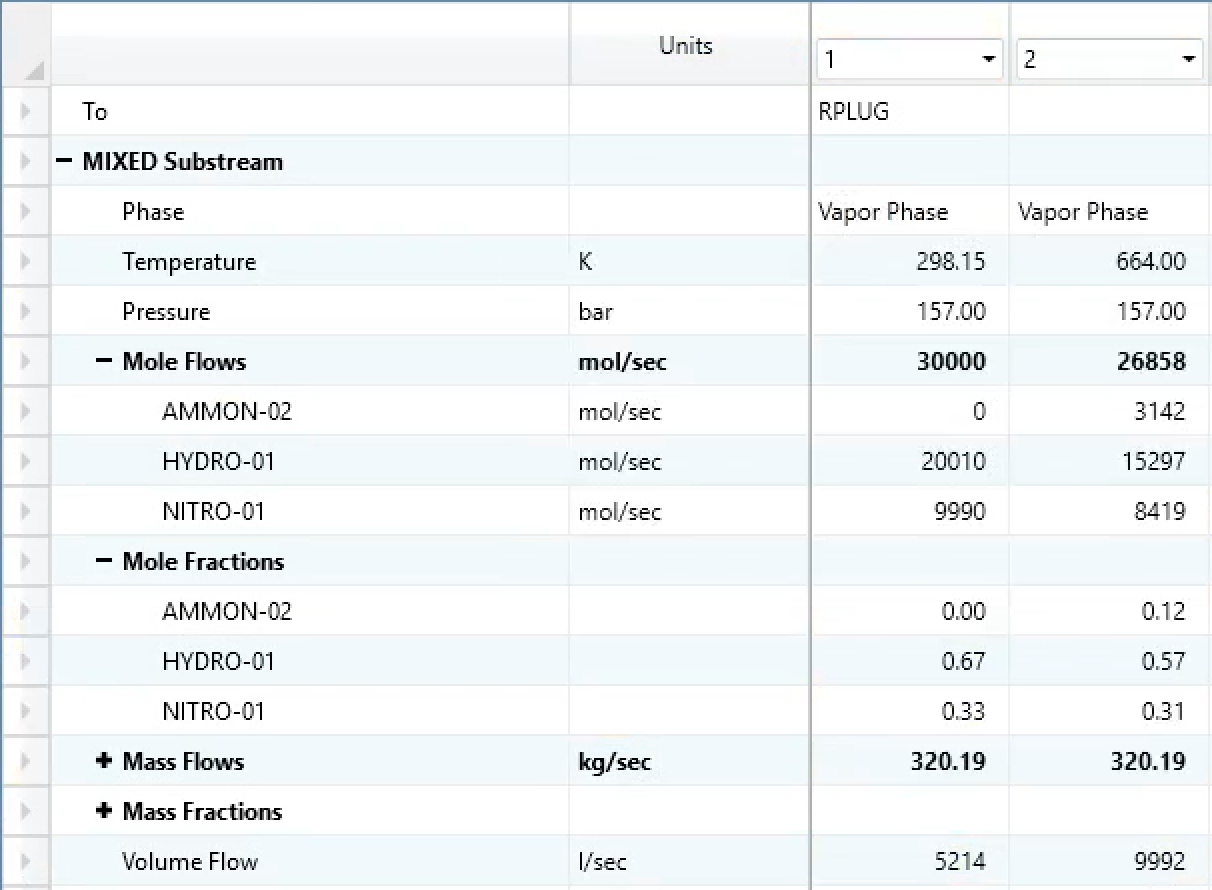 Cold Shot Method
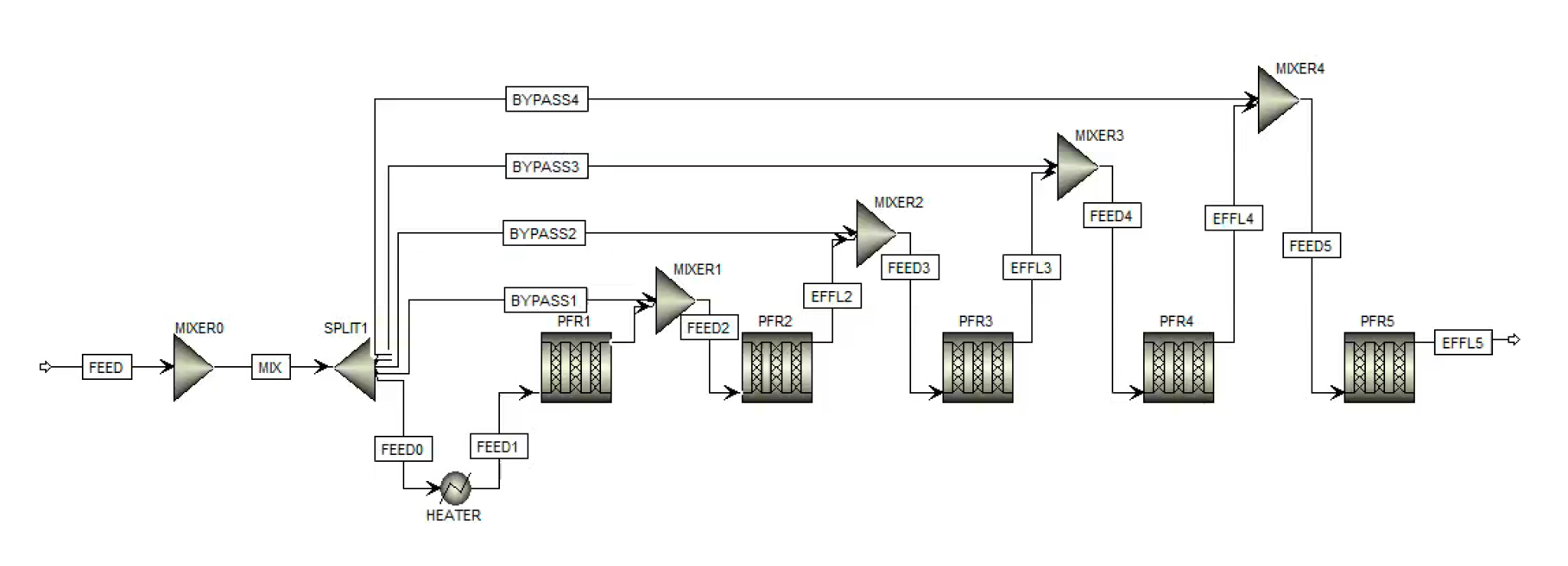 Split feed into “cold shots” which are injected into the PFR at various intervals
More variables to optimize but more effective cooling
Cold Shot Method—Results
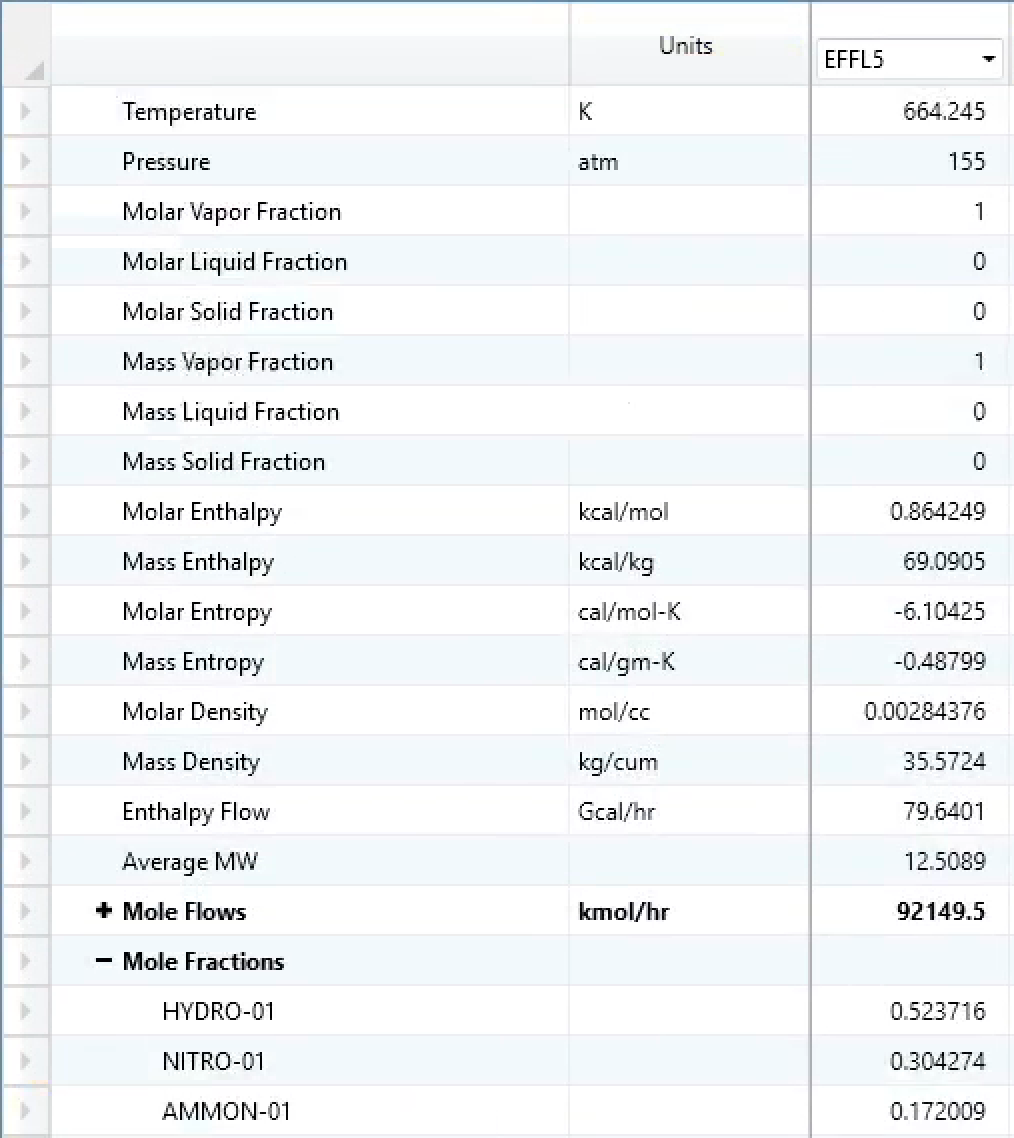 Higher conversion!
Able to operate at a lower temperature
RStoic Reactor
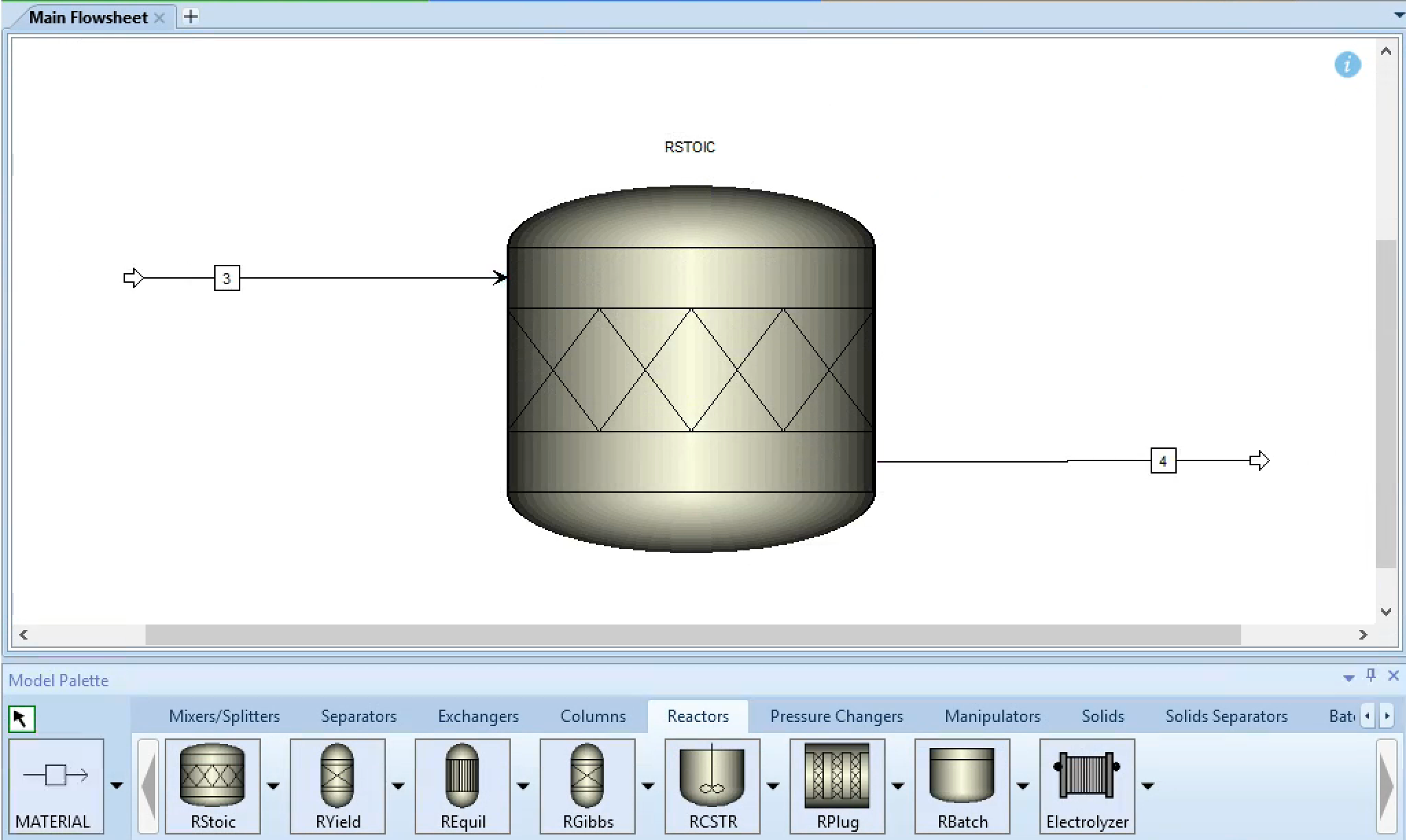 Stoichiometric reactor
Specified extent of reaction or conversion
Kinetics are unknown or unimportant
Stoichiometry is known
RStoic Reactor—Conditions
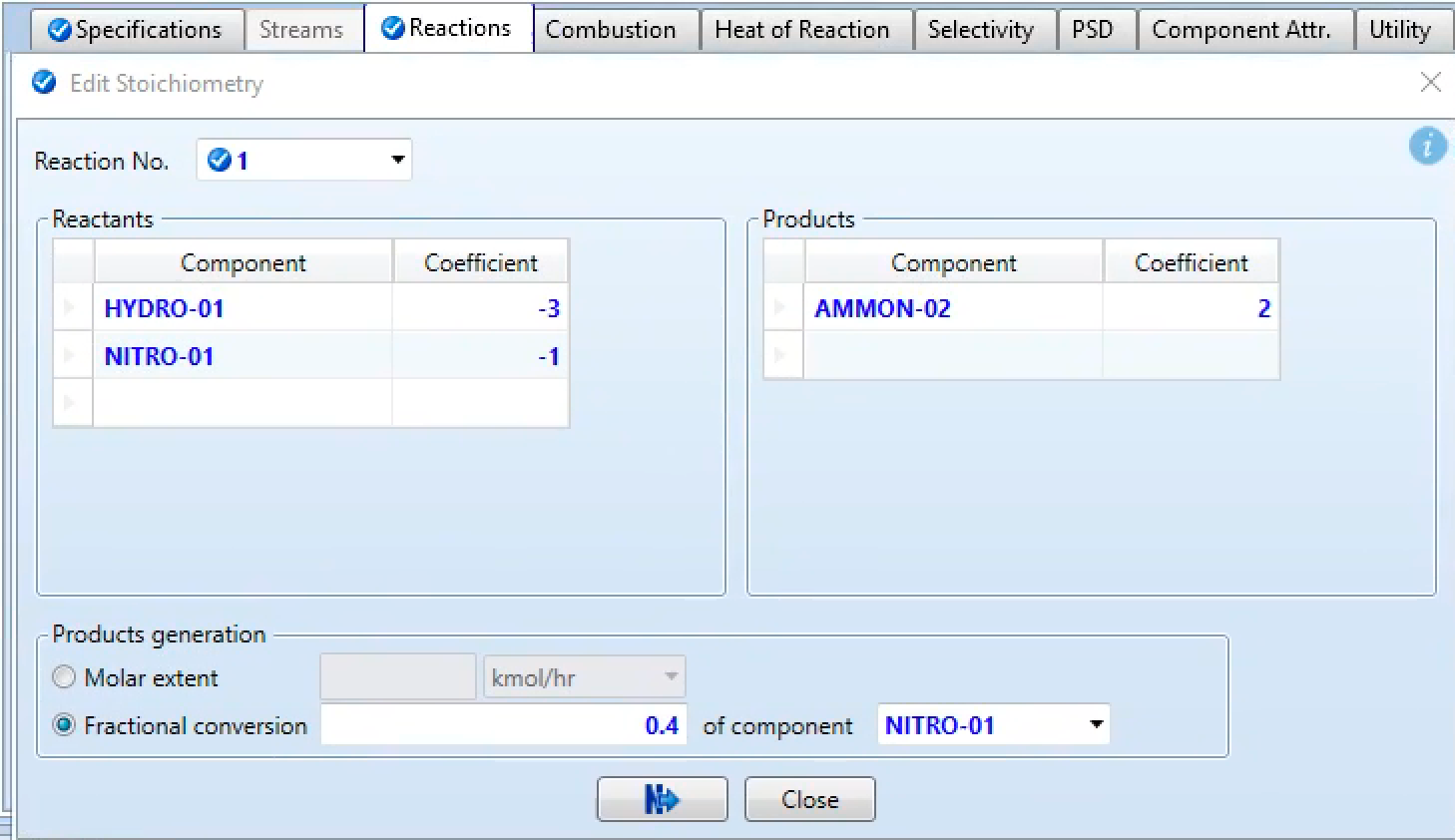 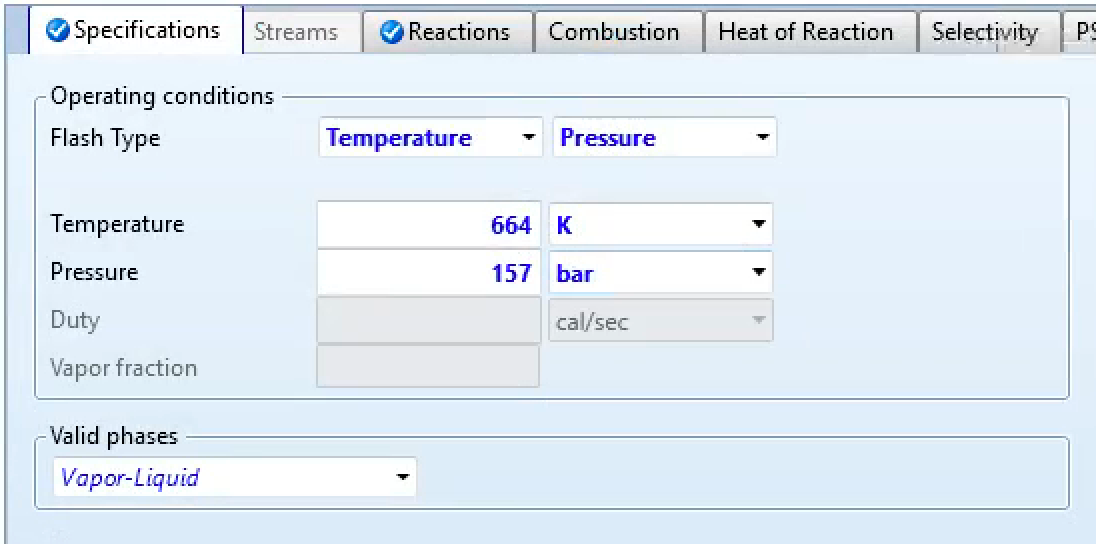 RStoic Reactor—Inlet Stream
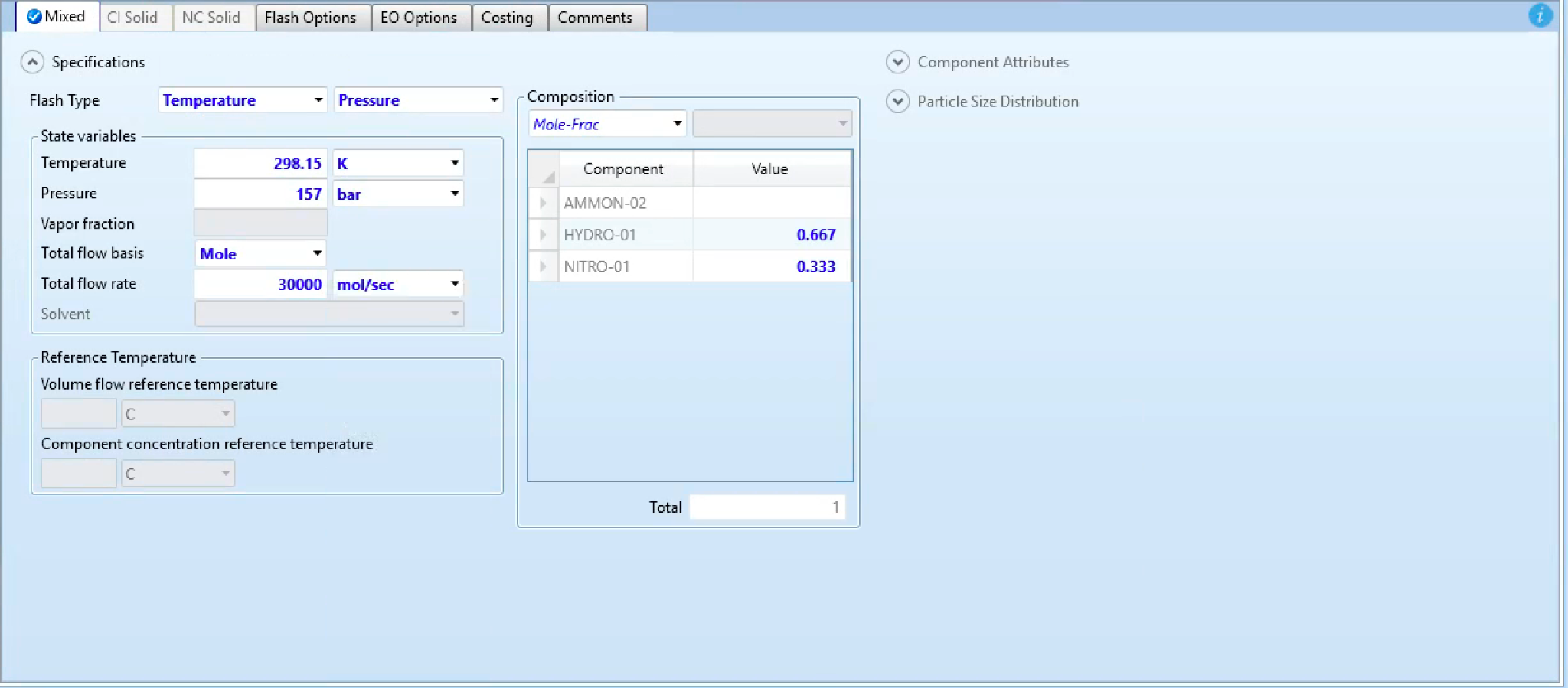 Same Conditions as before!
RStoic Reactor—Results
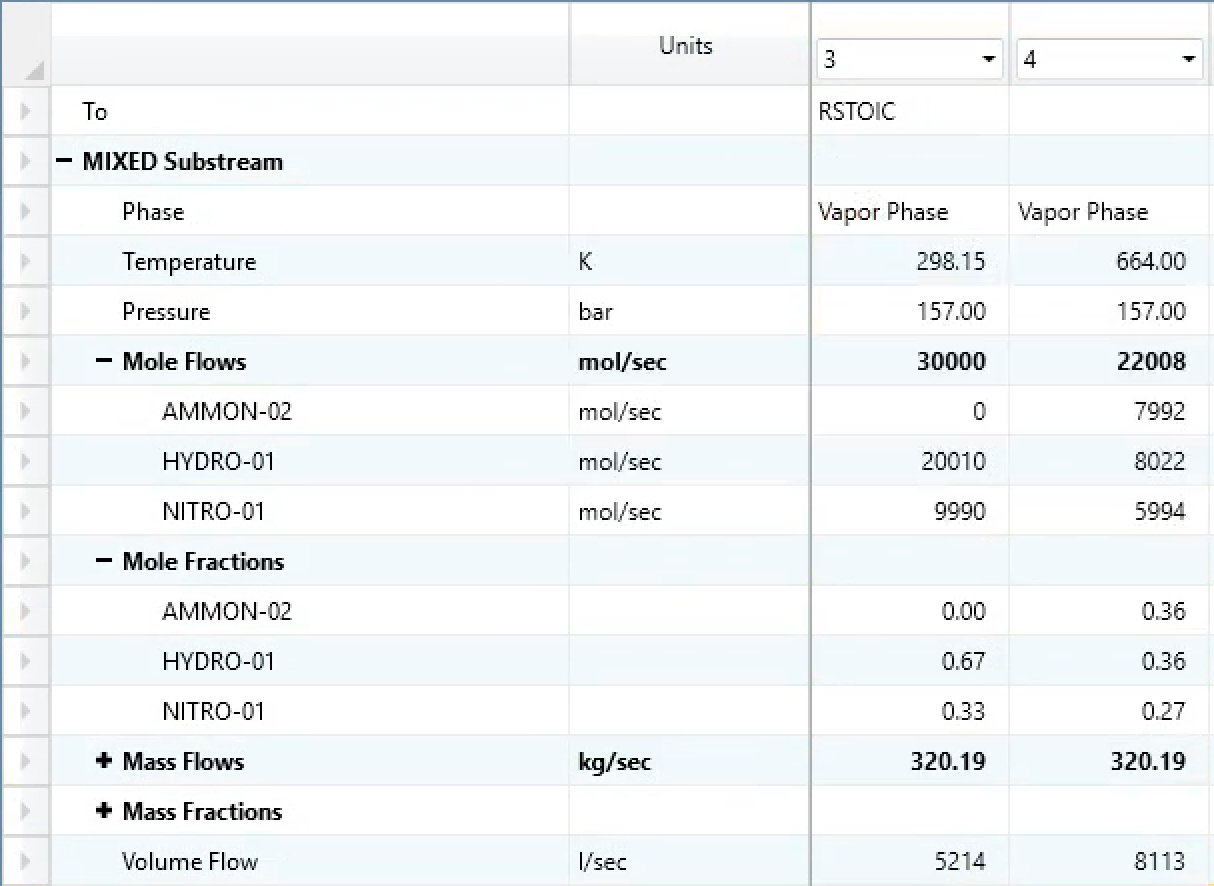 Higher conversion
For modeling a real reaction, a stoichiometric reactor is not as accurate as RPlug… not using kinetics (just a model)
Steam Reforming—Aspen
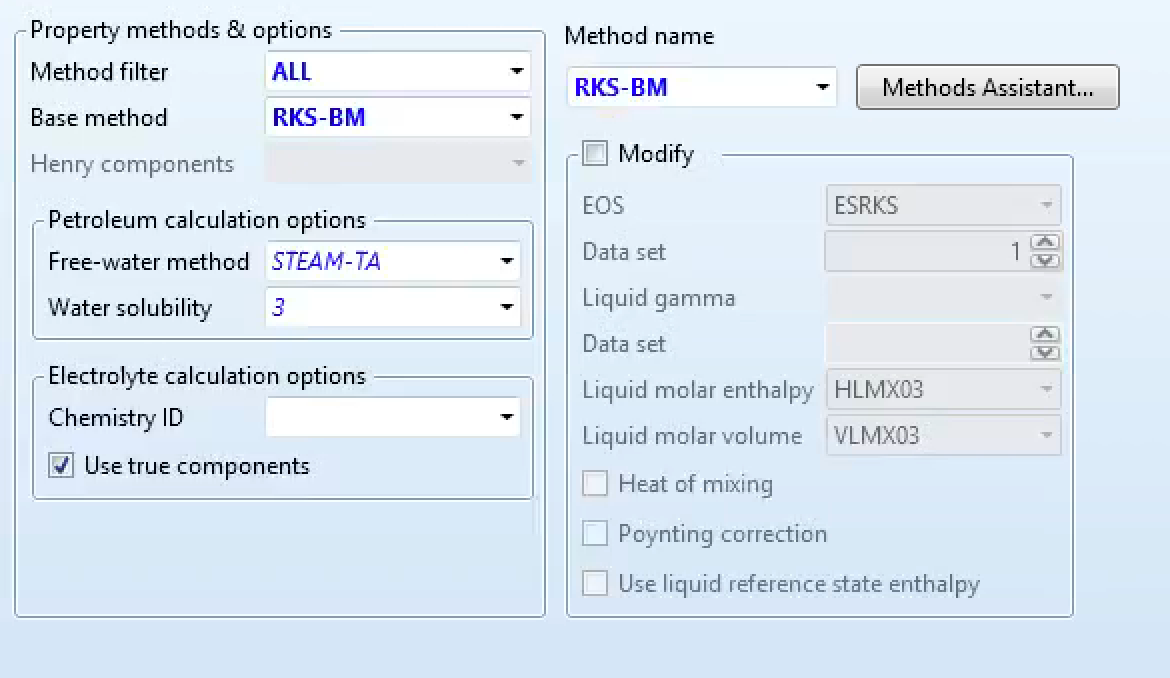 RKS-BM method is recommended for gas-processing, refinery, and petrochemical applications
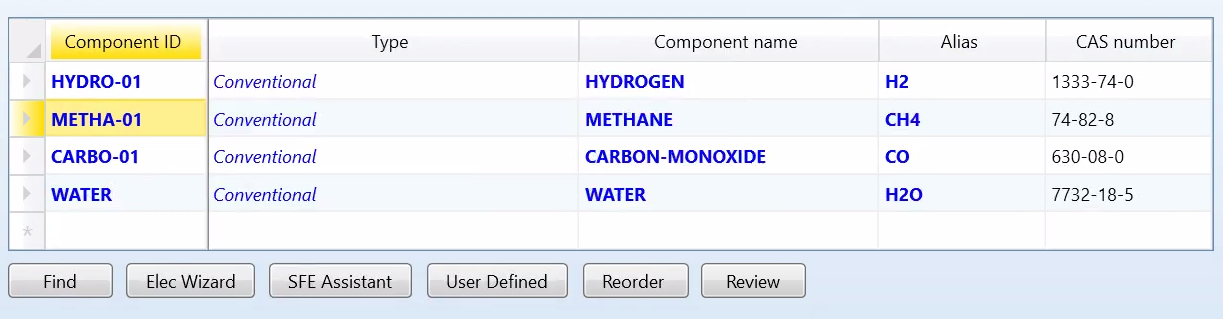 Steam Reforming—Aspen
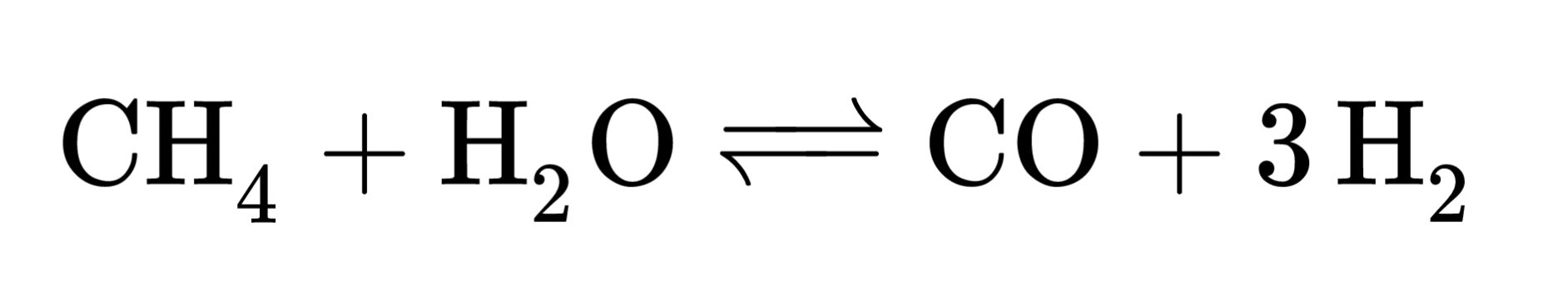 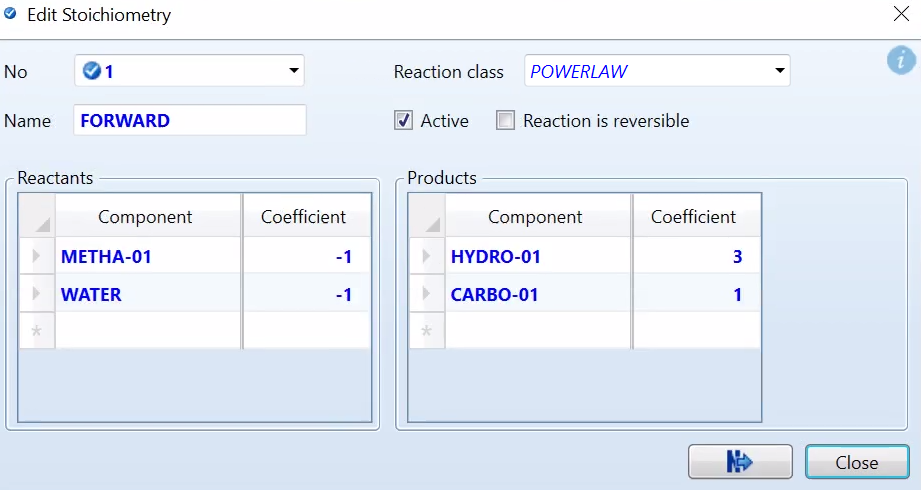 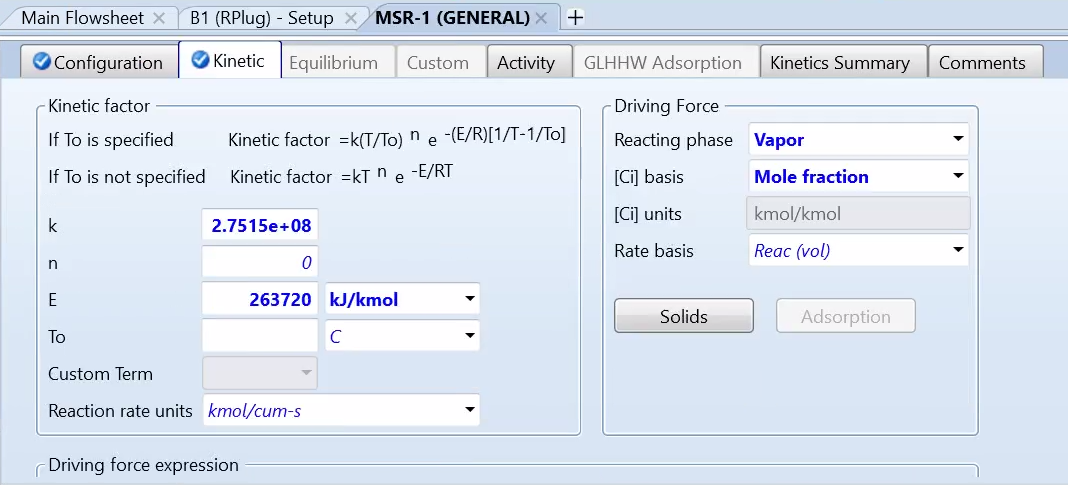 [Speaker Notes: Kinetics values determined from NSW paper]
RPlug Reactor—Conditions
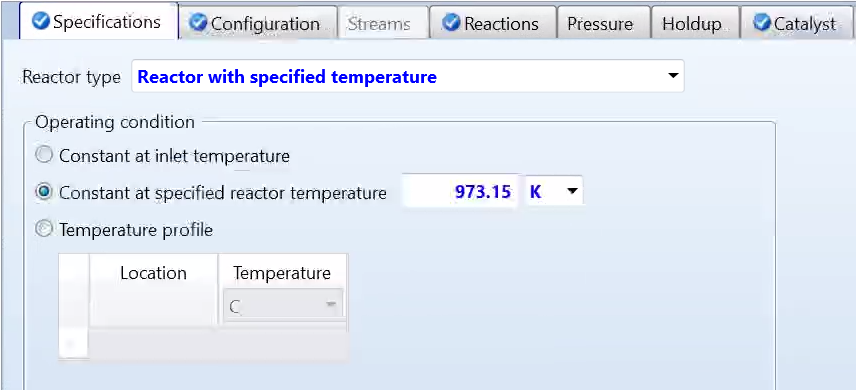 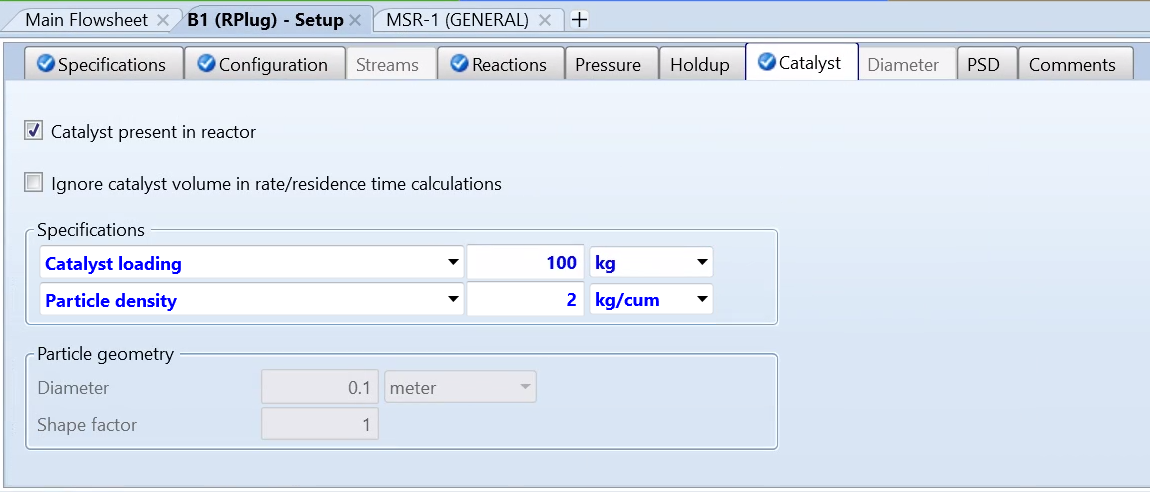 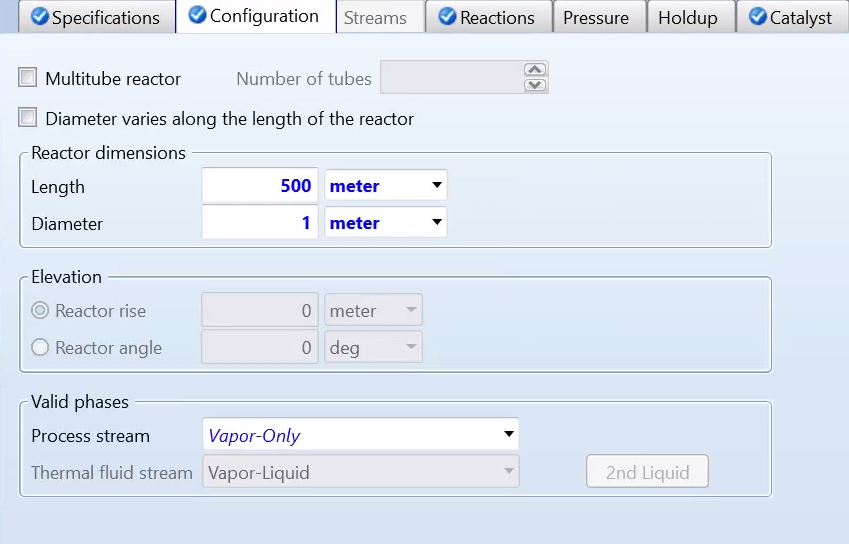 Inlet Stream Conditions
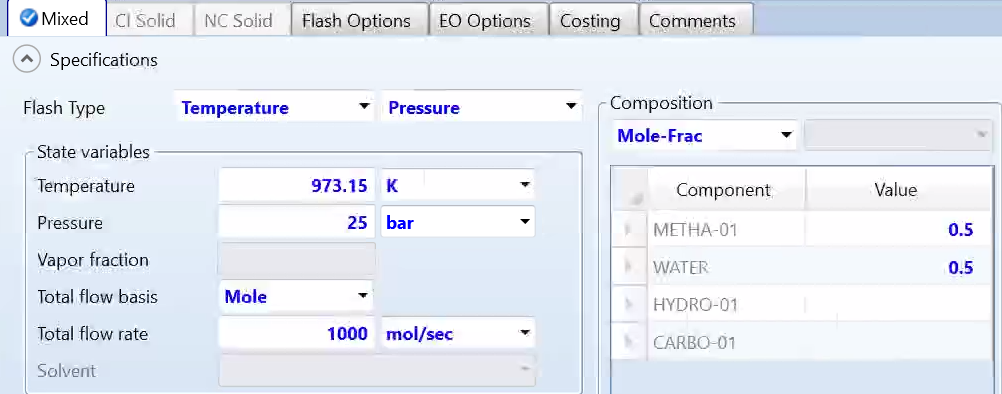 RPlug Reactor—Results
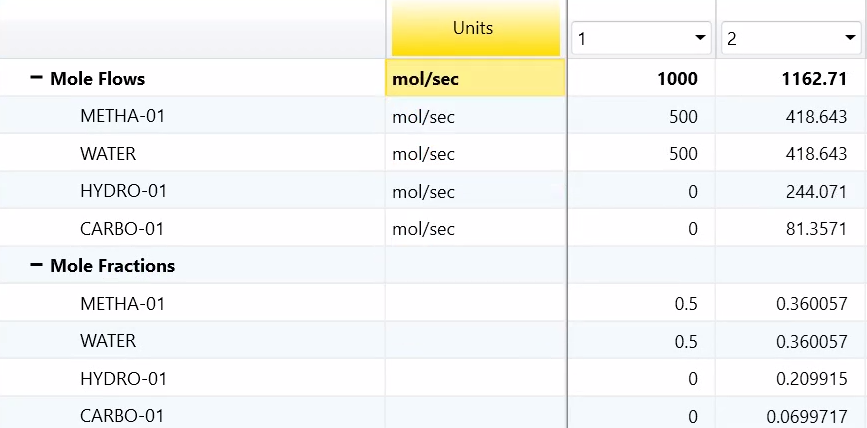 [Speaker Notes: Low conversion, could be improved by increasing the temperature, messing with catalyst density, total catalyst mass, arbitrary kinetic constant]
RStoic Reactor Conditions
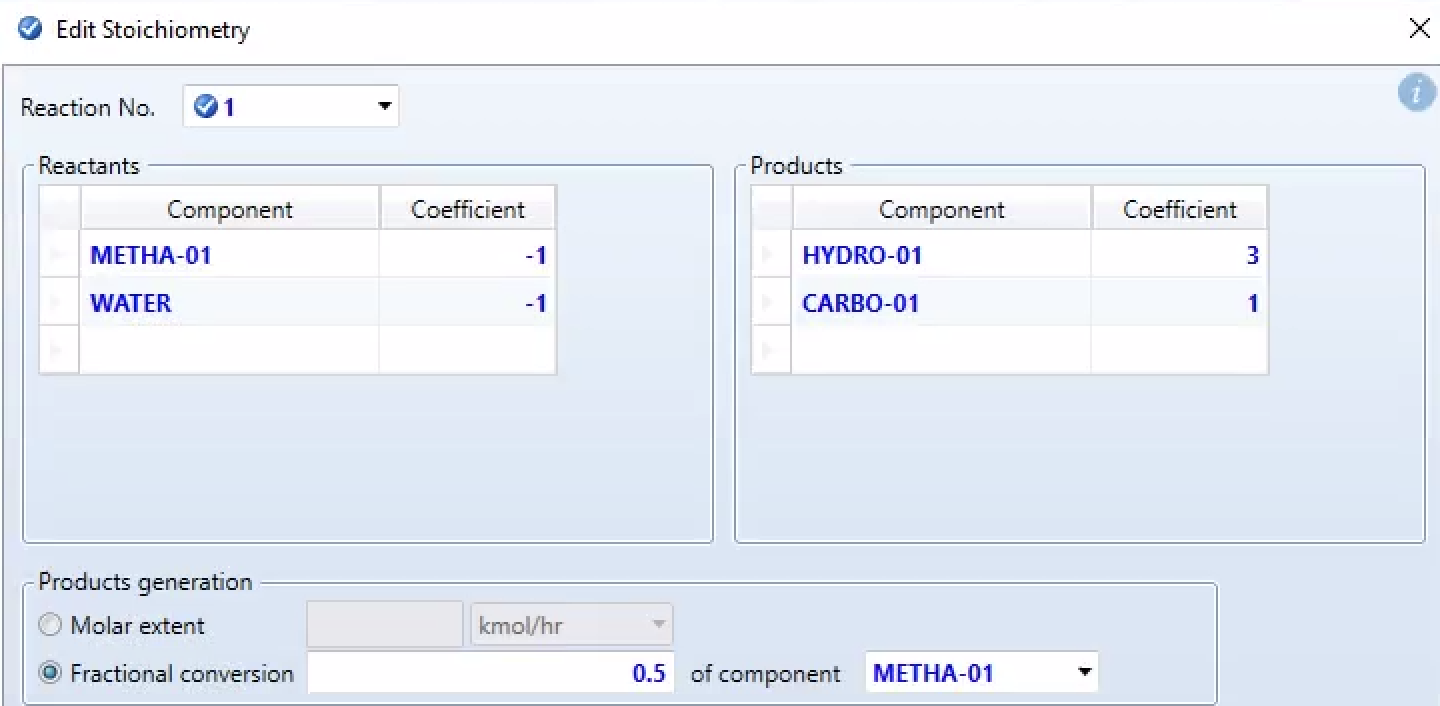 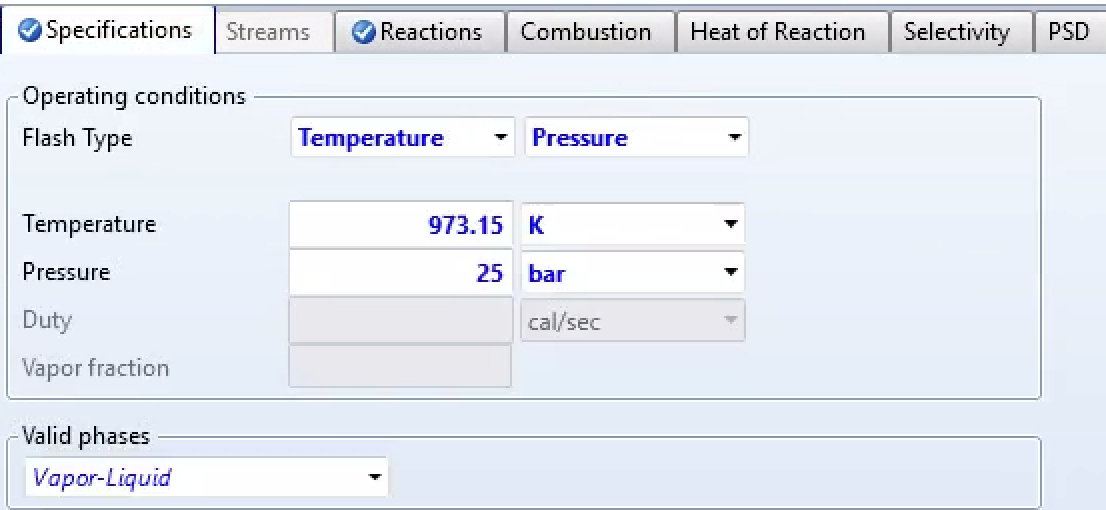 RStoic Inlet Stream Conditions
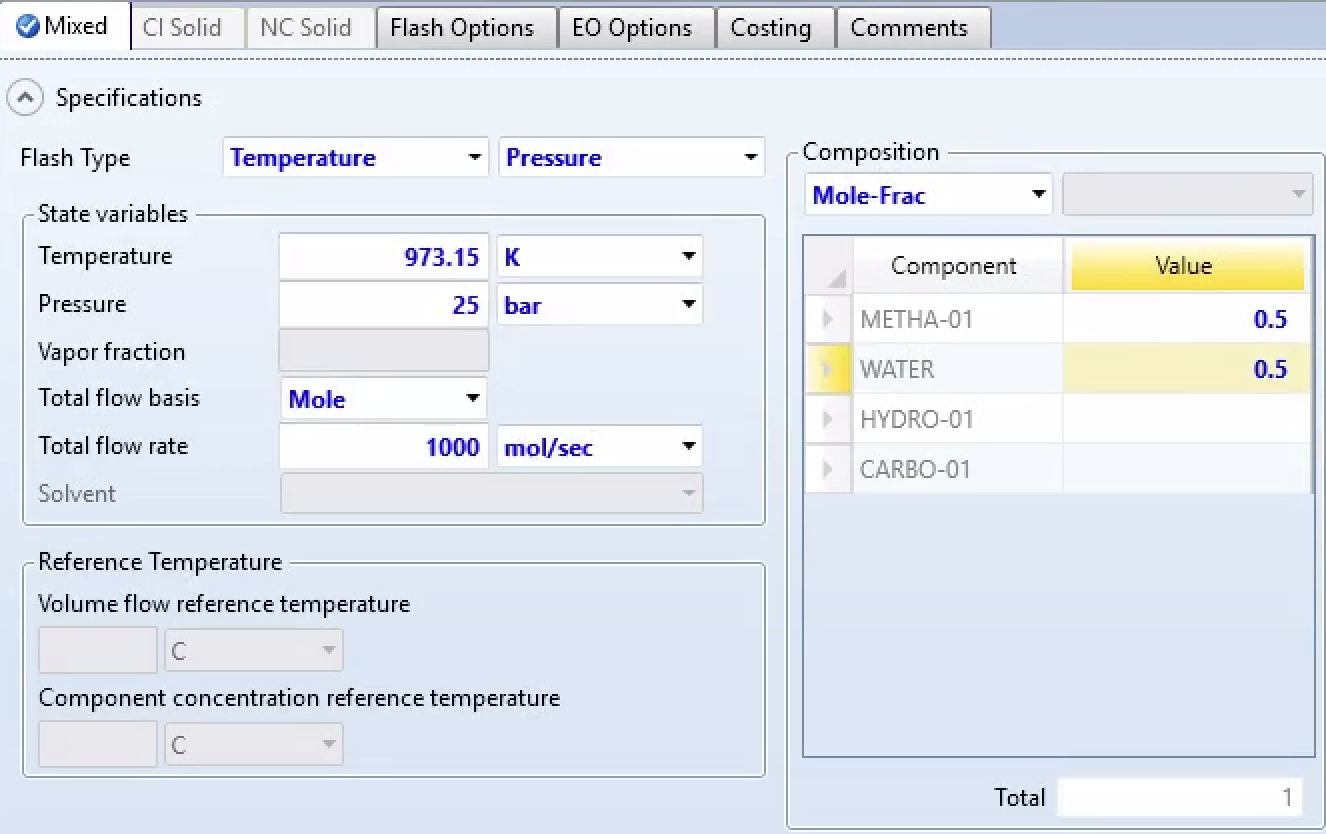 RStoic Results
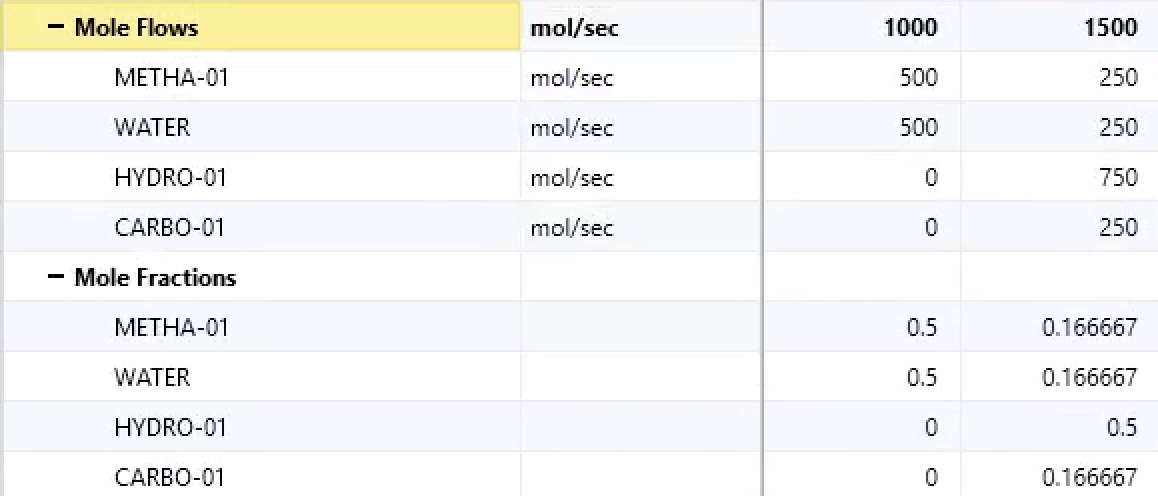 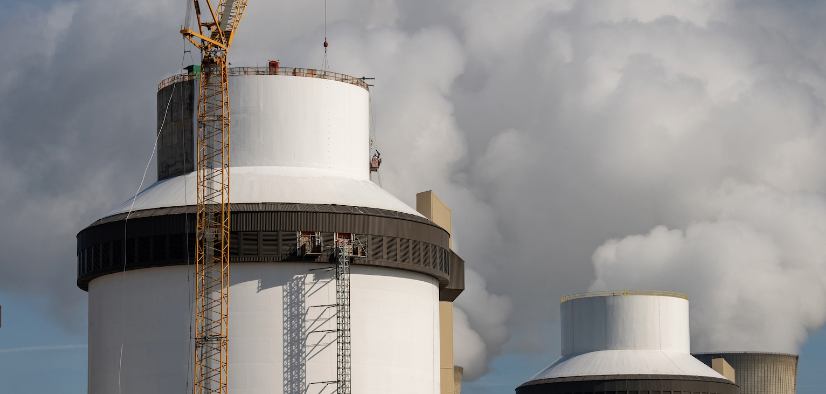 Questions?
References
Amran, U. I.; Ahmad, A.; Othman, M. R. Kinetic Based Simulation of Methane Steam Reforming and Water Gas Shift for Hydrogen Production Using Aspen Plus. Chemical Engineering Transactions 2017, 56, 1681–1686. https://doi.org/10.3303/cet1756281.

Aspen Technology, Inc. Aspen Plus Ammonia Model; 2015.

Clark, J. The Haber Process for the manufacture of ammonia. https://www.chemguide.co.uk/physical/equilibria/haber.html.

Rahimpour, M. R.; Hesami, M.; Saidi, M.; Jahanmiri, A.; Farniaei, M.; Abbasi, M. Methane Steam Reforming Thermally Coupled with Fuel Combustion: Application of Chemical Looping Concept as a Novel Technology. Energy & Fuels 2013, 27 (4), 2351–2362. https://doi.org/10.1021/ef400026k.